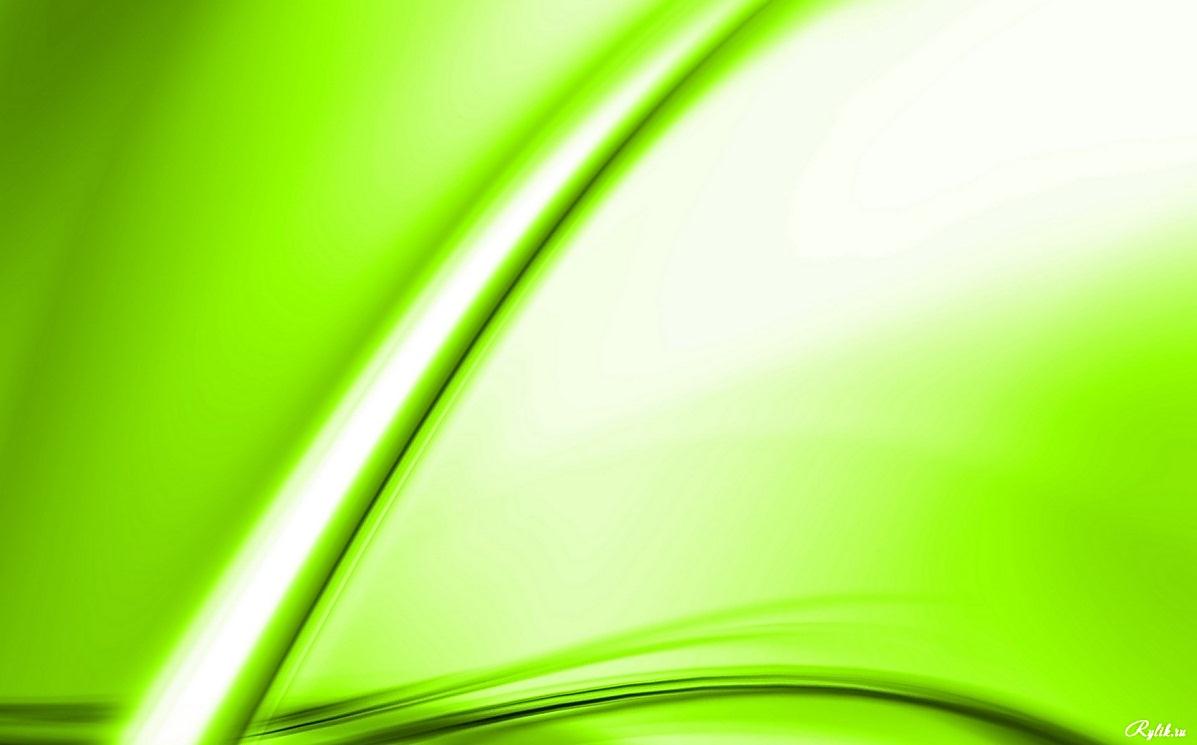 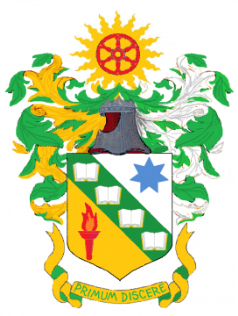 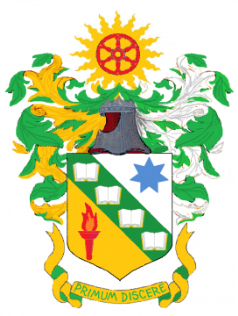 Муниципальное автономное образовательное учреждение 
средняя общеобразовательная школа № 147
г. Екатеринбург
«Использование кейс-технологии при работе с родителями как форма интерактивного общения»
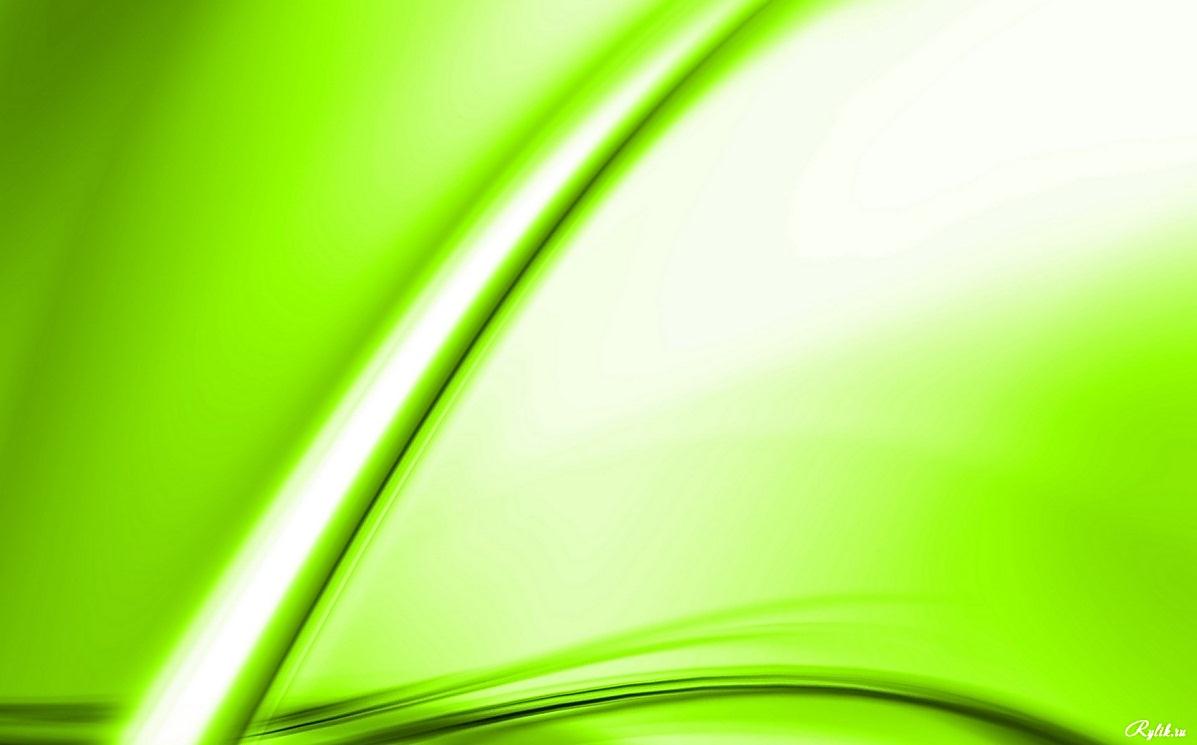 Кейс-технология – это синтез
 

проблемного обучения
 информационно-коммуникативных технологий
метода проектов
ролевых игр
ситуативного анализа
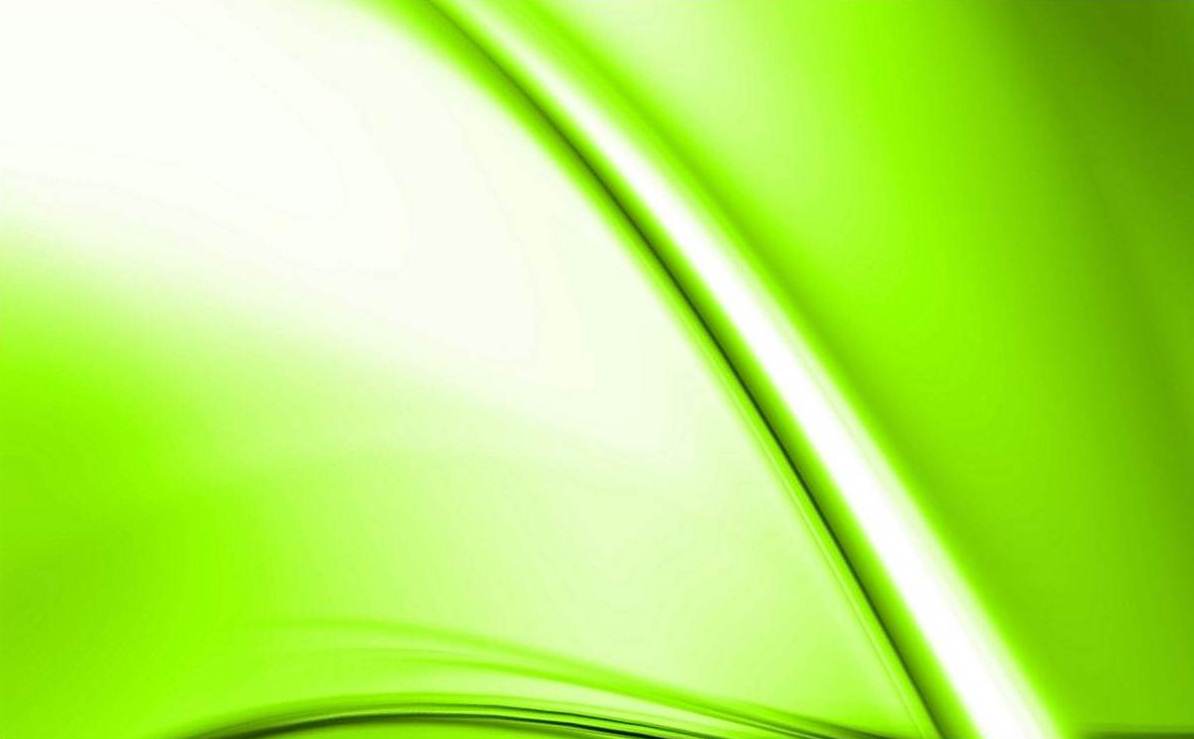 обучающие решению проблем и принятию решений
обучающие анализу
 и оценке
иллюстрирующие
 проблему и ее решение
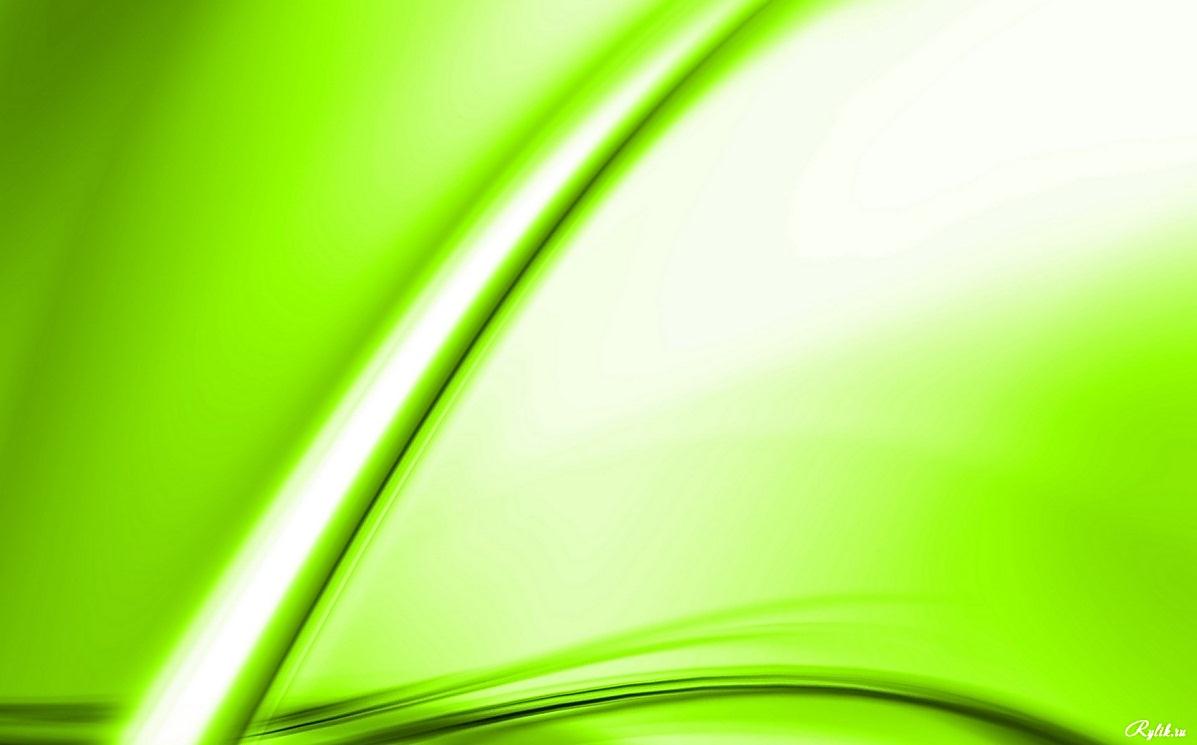 Содержание кейса
Сюжетная часть (совокупность действий, событий);

Информационная часть (вспомогательная информация, необходимая для анализа ситуации: научные, методические, статистические, нормативные материалы для решения кейса);

Методическая часть (вопросы, задания по анализу кейса).
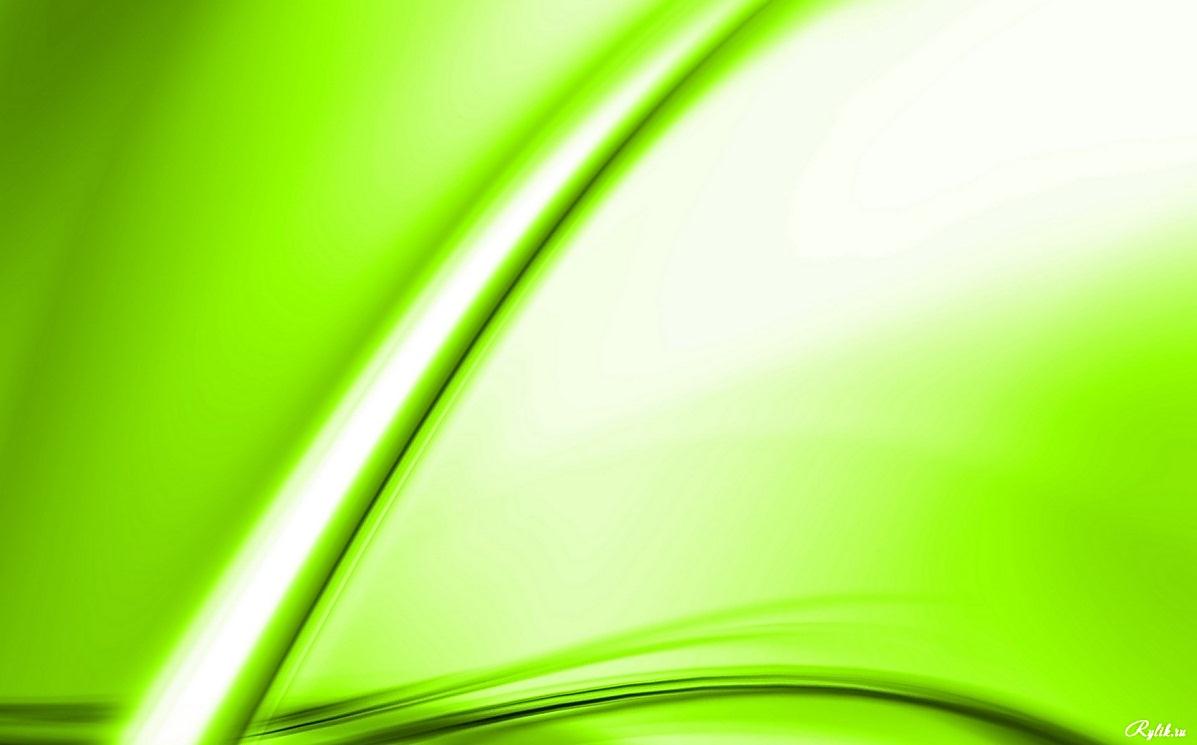 Этапы работы с кейсом
подготовка
решение
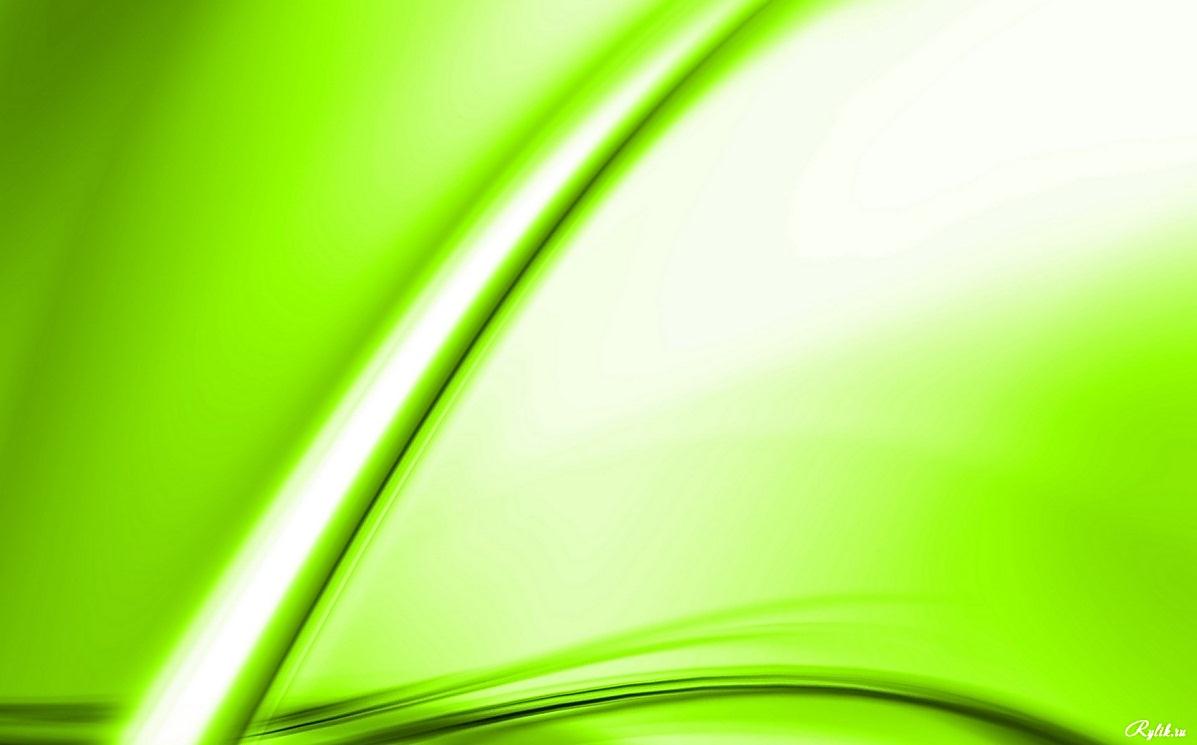 1. Знакомство с ситуацией, её особенностями
2. Выделение основной проблемы (проблем), 
3. Формулирование проблемы
4. Выдвижение гипотетических ответов на проблемный вопрос 
5. Решение кейса — предложение одного или нескольких вариантов последовательности действий
6.Презентация решения. 
7.Рефлексия хода решения кейса.
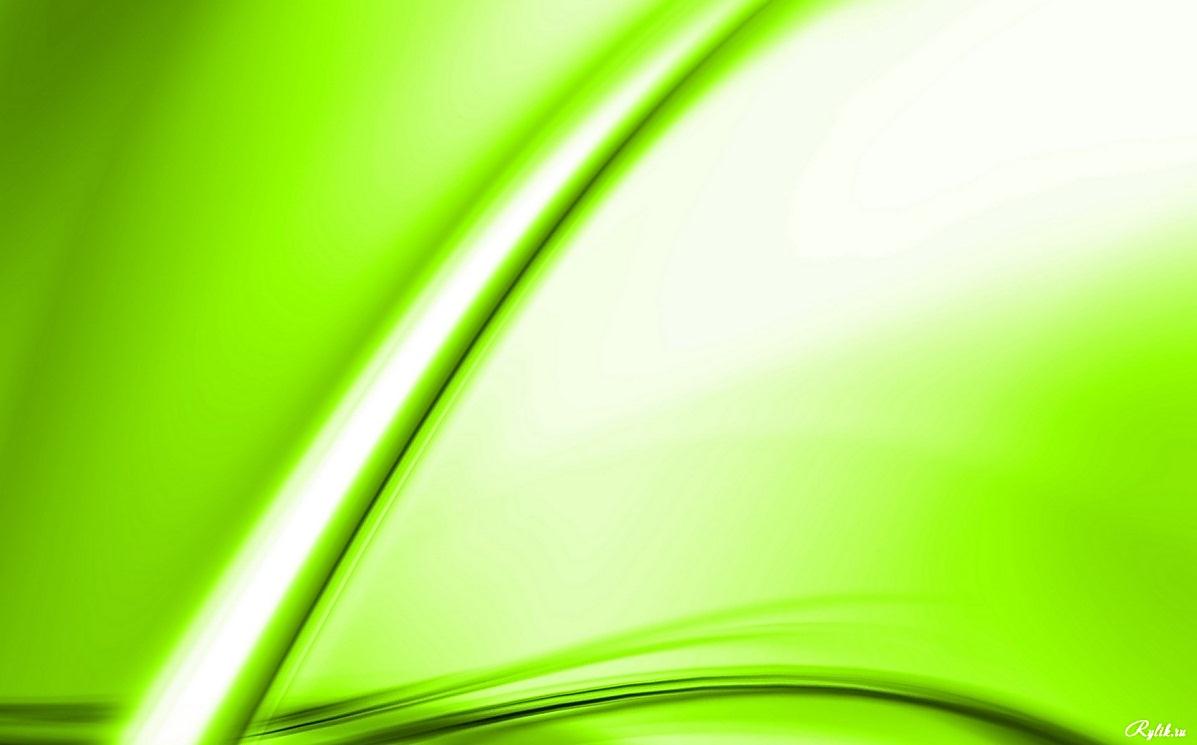 ПРИЕМЫ В КЕЙС-ТЕХНОЛОГИИ

«Генераторы идей и аналитики»
«Составление иерархии проблем»
«Деление на дискуссионные группы»
«SWOT-анализ»
«Лист решения  проблем»
«Дерево предсказаний»
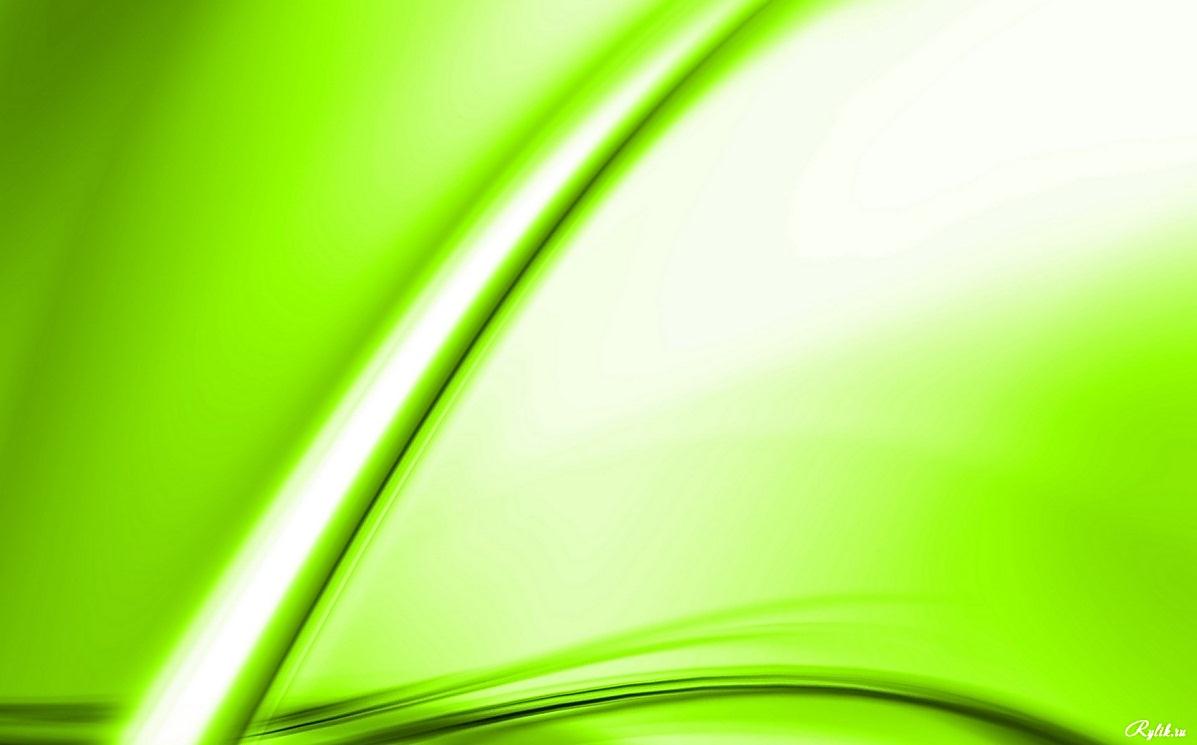 Преимущества кейс-технологии

 кейс-метод позволяет погрузить группу в проблемную ситуацию и путем подбора решений найти выход.
  использование кейс-метода обеспечивает высокую активность и личную включенность 
 важна ориентация на практическое использование полученных знаний, тесная связь содержания кейса с практикой.